POWER OF PROVIDERS INITIATIVE
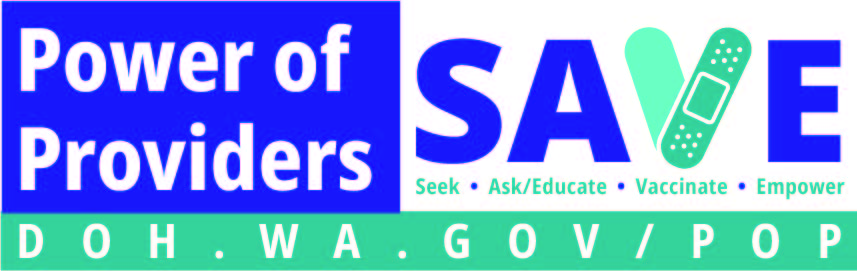 To request this document in another format, call 1-800-525-0127. Deaf or hard of hearing customers, please call 711 (Washington Relay) or email civil.rights@doh.wa.gov.
DOH 820-204September 2021
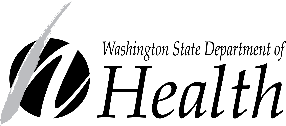 Power of Providers Initiative
Despite COVID-19 vaccination rates reaching over 70%, the state of Washington continues to experience outbreaks of COVID-19 disease.
Given the rise of different COVID-19 variants, we want to vaccinate as many people against COVID-19 disease as possible.
The Power of Providers Initiative asks ALL health care providers to help with this effort by signing up and committing to SAVE:
Seek
Ask/Educate
Vaccinate (or refer)
Empower
Health care providers who don’t vaccinate still want to help protect the community against COVID-19 disease, and they can sign up for the POP Initiative too!
Power of Providers Initiative - SAVE
Seek – seek out your patient or client’s vaccination status.

Ask/Educate – ask them about the vaccine and offer education.

Vaccinate – If the patient agrees to vaccination, vaccinate them or provide a referral for vaccination.

Empower – Empower your patients to share their vaccination status with the community.
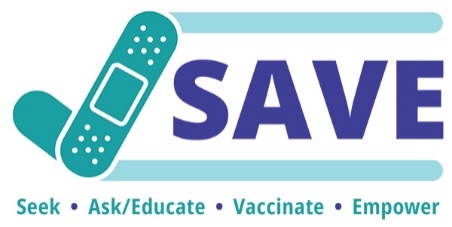 Power of Providers Initiative – Sign Up
The initiative is supported by over 20 different state health associations, Governor Inslee, and Secretary of Health Dr. Umair A. Shah.

We encourage all health care providers, vaccinating or not, to sign up for the initiative and help the state reduce COVID-19 disease.

To read more about the Power of Providers and to sign up, visit www.doh.wa.gov/pop.

Providers that sign up will receive a certificate, stickers, window cling, and other materials to help them with the POP Initiative.